Z8818 Aplikovaná geoinformatika – Cvičení 1
Václav Paleček
Vendula svobodová
Jaro 2017
Úvod
Podmínky získání zápočtu:
Účast na cvičení - možná je 1 neomluvená absence (případné další řádně omluveno přes studijní oddělení)
Vypracovaná a uznaná (oprava) cvičení (3)

Ukončení předmětu:
Praktická část – zpracování zadaných úkolů na PC
Teoretická část - ústní/test
Celková známka = cvičení + praktická část + teoretická část
Náplň cvičení
„Doplnění“ k teoretické části z přednášek
 Společně řešené praktické úkoly
 Samostatná práce na protokolech
 Protokoly:
 Analýza a modelování mělkých sesuvů na Zlínsku
 Síťové analýzy svozu odpadu mezi skládkami a spalovnami
 ModelBuilder: sestavení modelu pro počet osob potenciálně ohrožených stoletou vodou
Svátky, terénní cvičení
Především pondělní skupina
17.4., 1.5., 8.5.
Webové služby
webovou službou se rozumí síťově přístupné rozhraní k funkcionalitě aplikace, které je vytvořeno pomocí standardizovaných internetových technologií

 CSW, WMS, WFS, WCS, WPS
 http://inspire-geoportal.ec.europa.eu/
 http://geoportal.gov.cz/
 http://geoportal.cuzk.cz/ :

http://geoportal.cuzk.cz/(S(krt2bzntwfdb2mahj0gku54a))/Default.aspx?head_tab=sekce-03-gp&mode=TextMeta&text=sluzby_uvod&menu=30&news=yes
CSW (Catalog Service for the Web)
Veřejná vyhledávací (katalogová) služba pro vyhledání metadat o sériích datových sad, datových sadách a službách.
Umožňuje uživatelům on-line přístup k průběžně aktualizovaným metadatovým záznamům. Služba umožňuje získat metadata vyhledávací služby, vyhledat metadata.
Služba umožňuje klientům vyhledat a získat aktuální informace o produktech a vyhledávat v záznamech podle dotazovatelných položek.
CSW (Catalog Service for the Web)
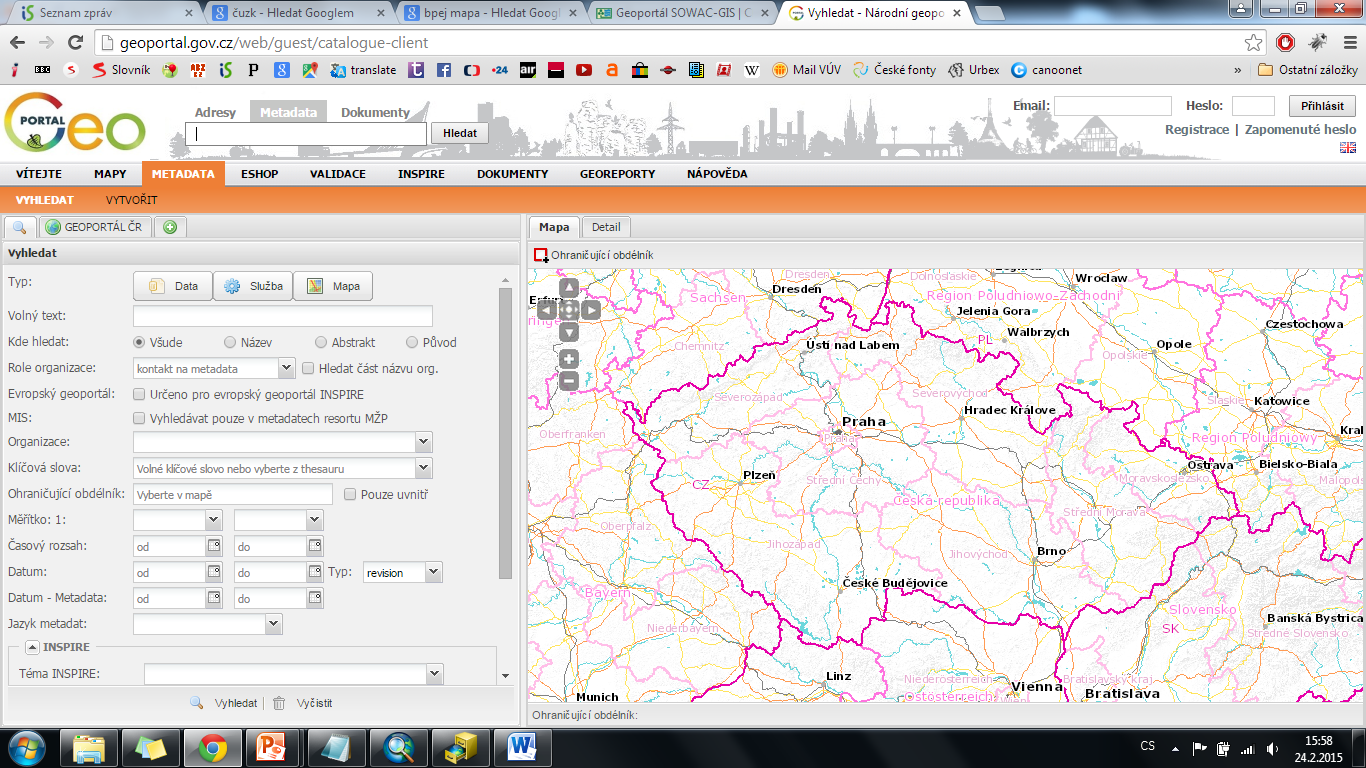 http://geoportal.gov.cz/web/guest/catalogue-client
http://inspire-geoportal.ec.europa.eu/discovery/
Metadatový záznam na Národním geoportálu INSPIRE
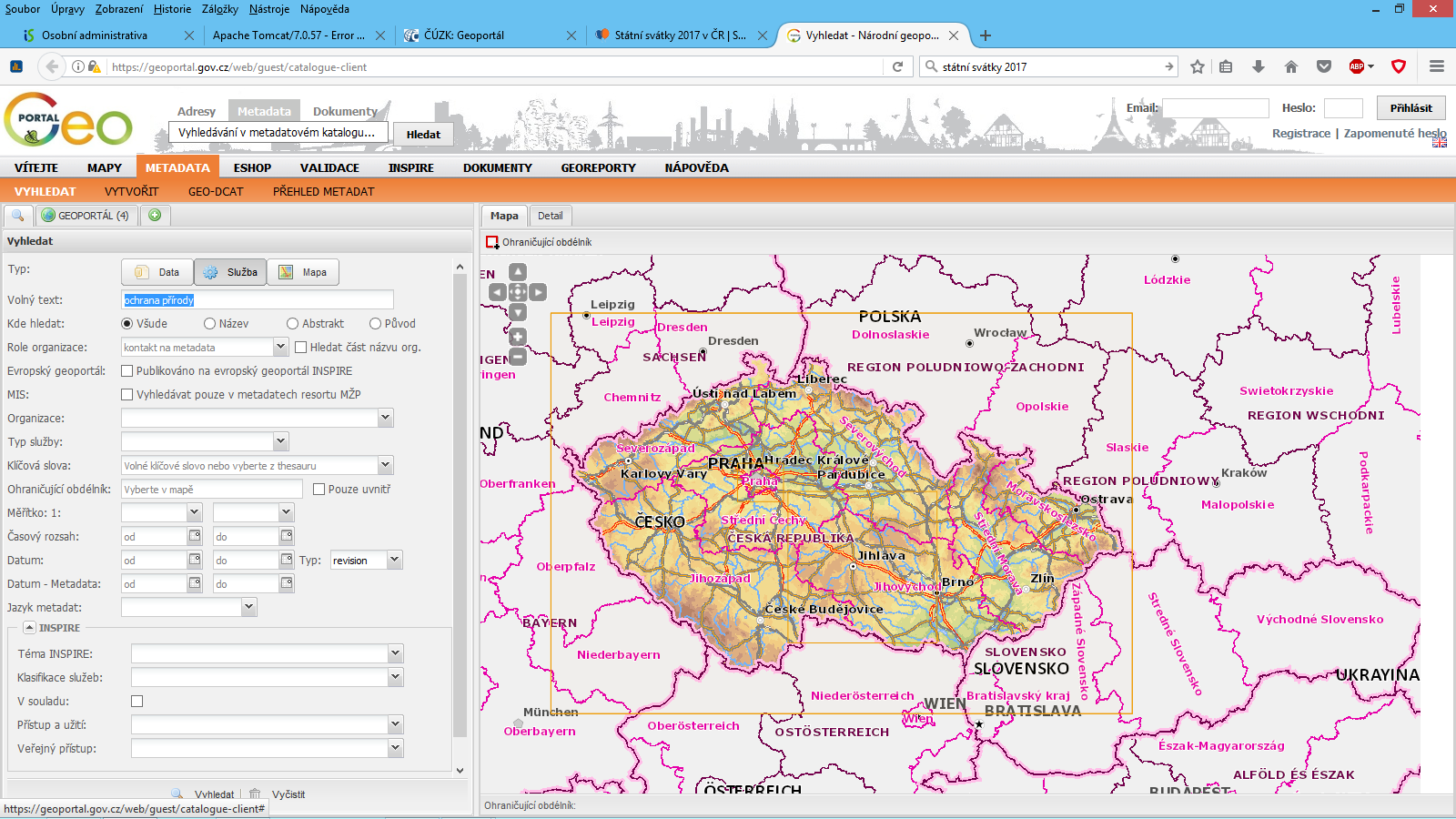 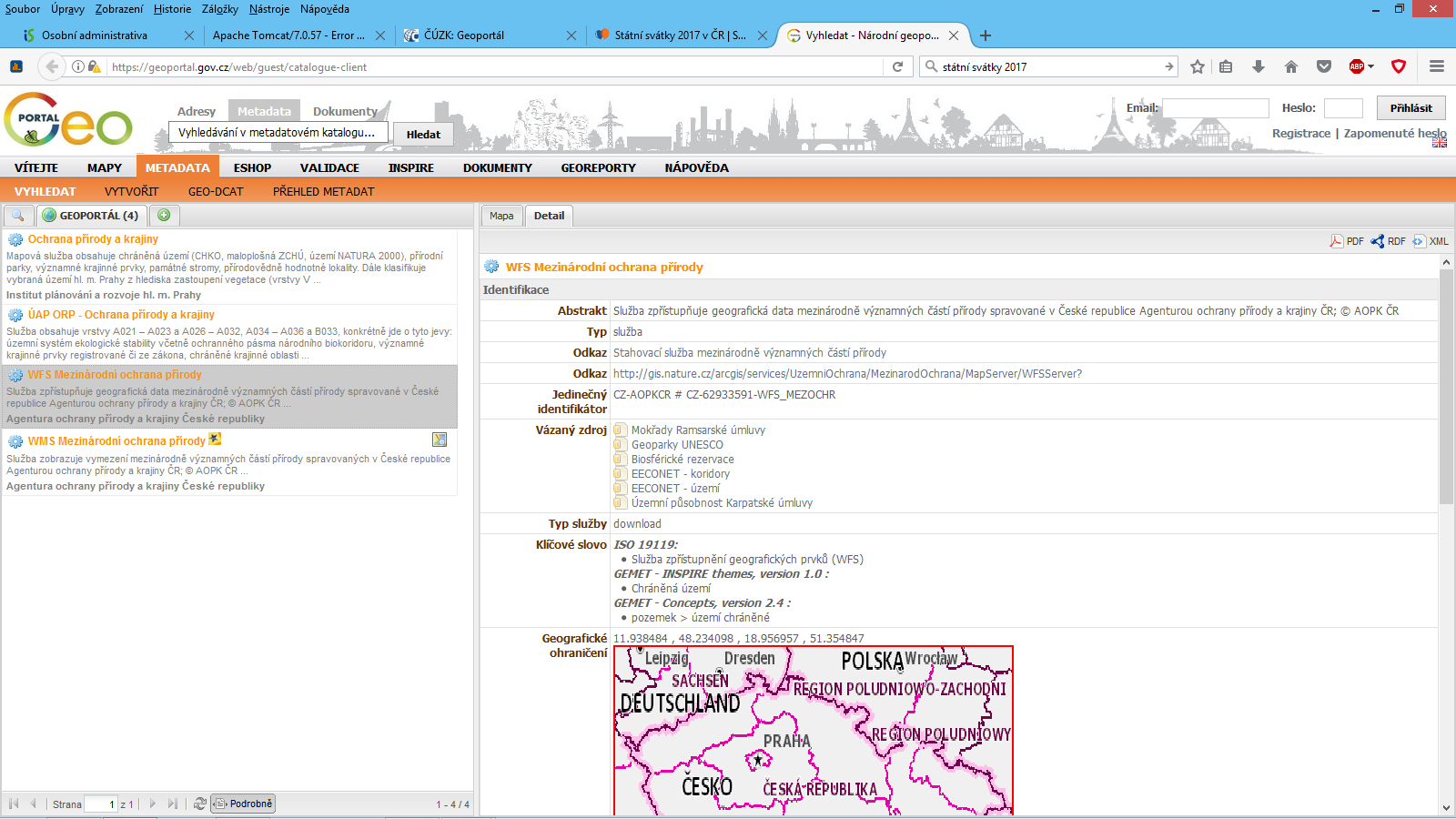 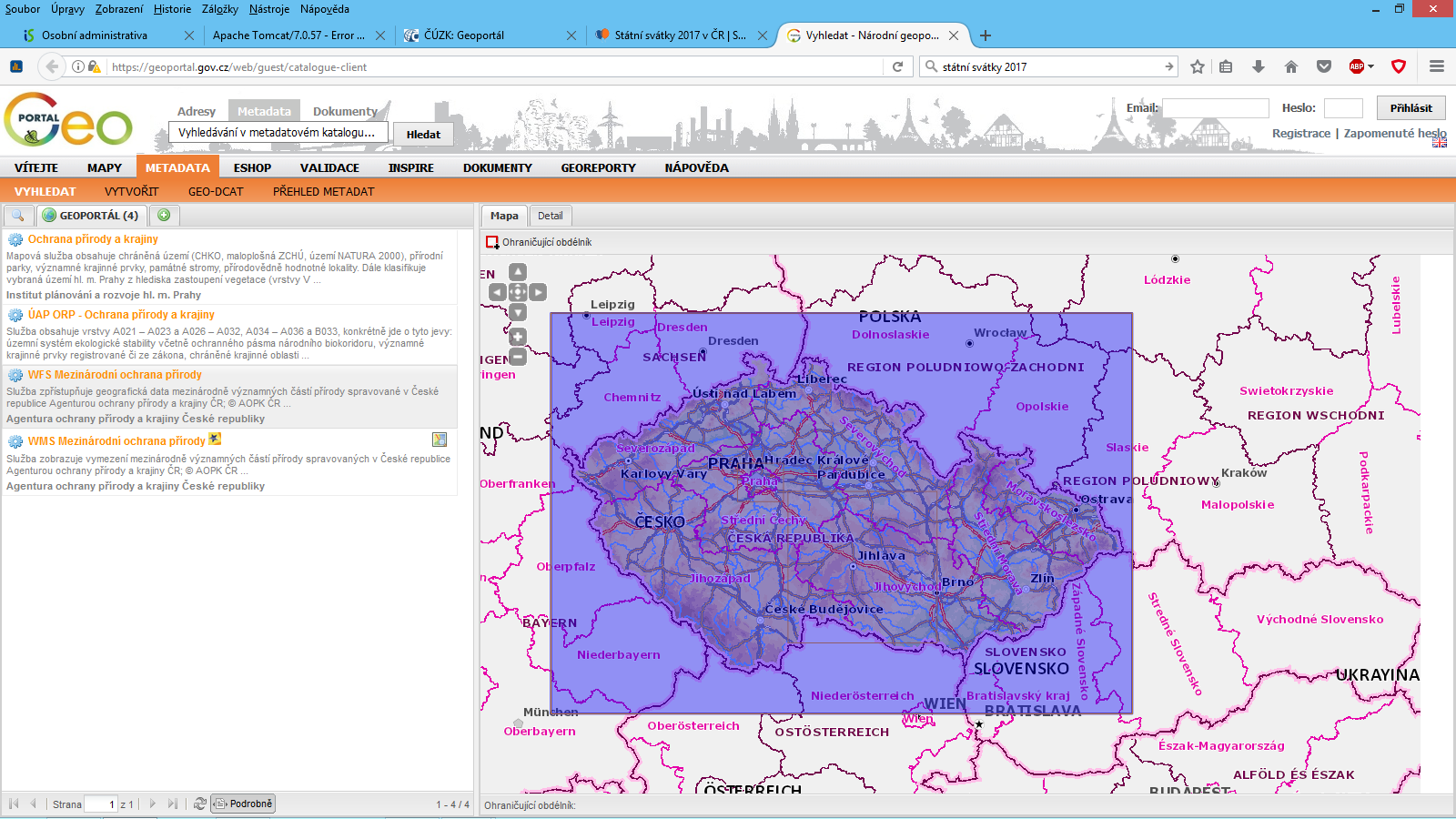 WMS (Web Map Service)
Mapová služba WMS je standardní protokol pro poskytování geografických dat přes internet vyvinutý a poprvé zveřejněný společností Open Geospatial Consortium v roce 1999.
 Standard definuje mapu jako obraz geografické informace v rastrovém formátu vhodném k zobrazení na obrazovce počítače.
 Uživatel komunikuje s mapovým serverem prostřednictvím třech základních dotazů:
GetMap (zpřístupnění mapy),
GetCapabilities (vlastnosti geografických dat),
GetFeatureInfo (atributy daného objektu na mapě).
WMS - Národní geoportál INSPIRE
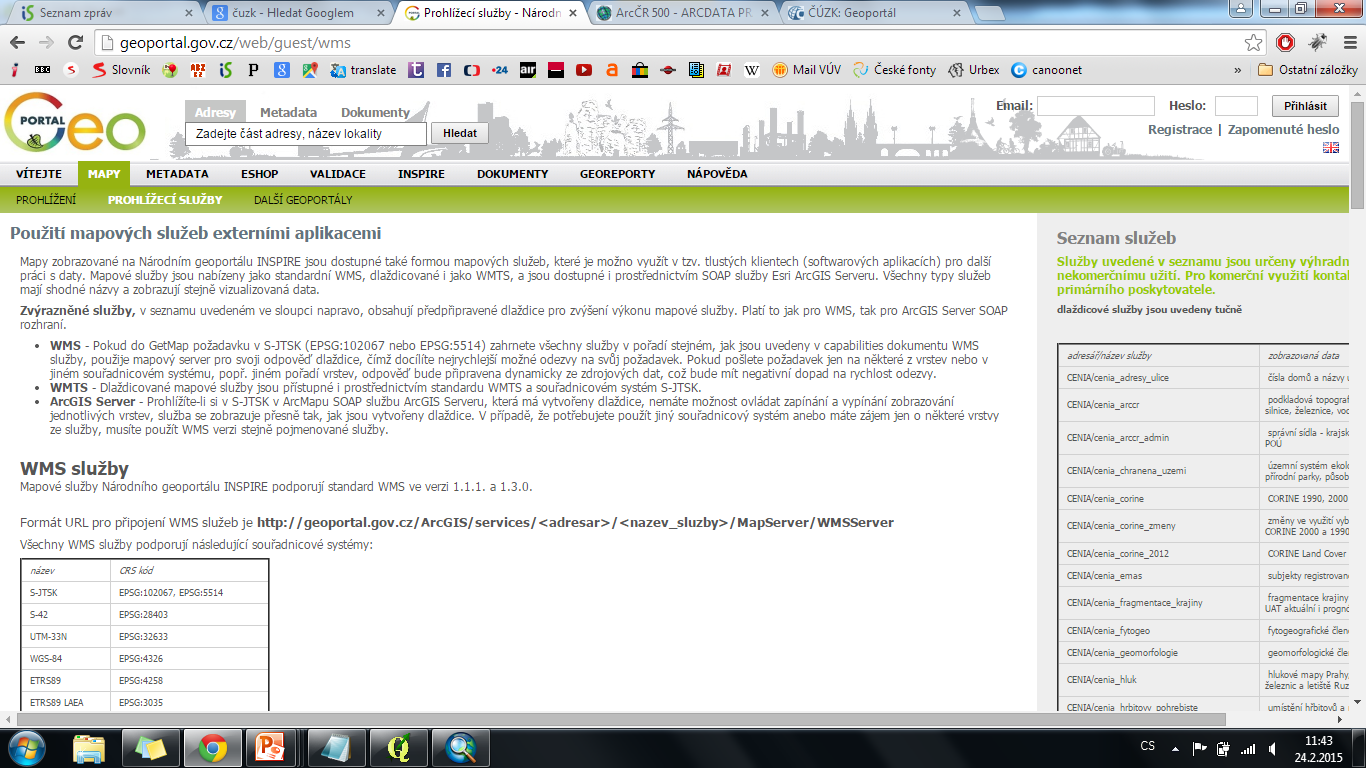 Omezení navraceného dotazu
Přístupová povolení
 Souřadnicové systémy
 Měřítka
 Formáty
 …
Příklad
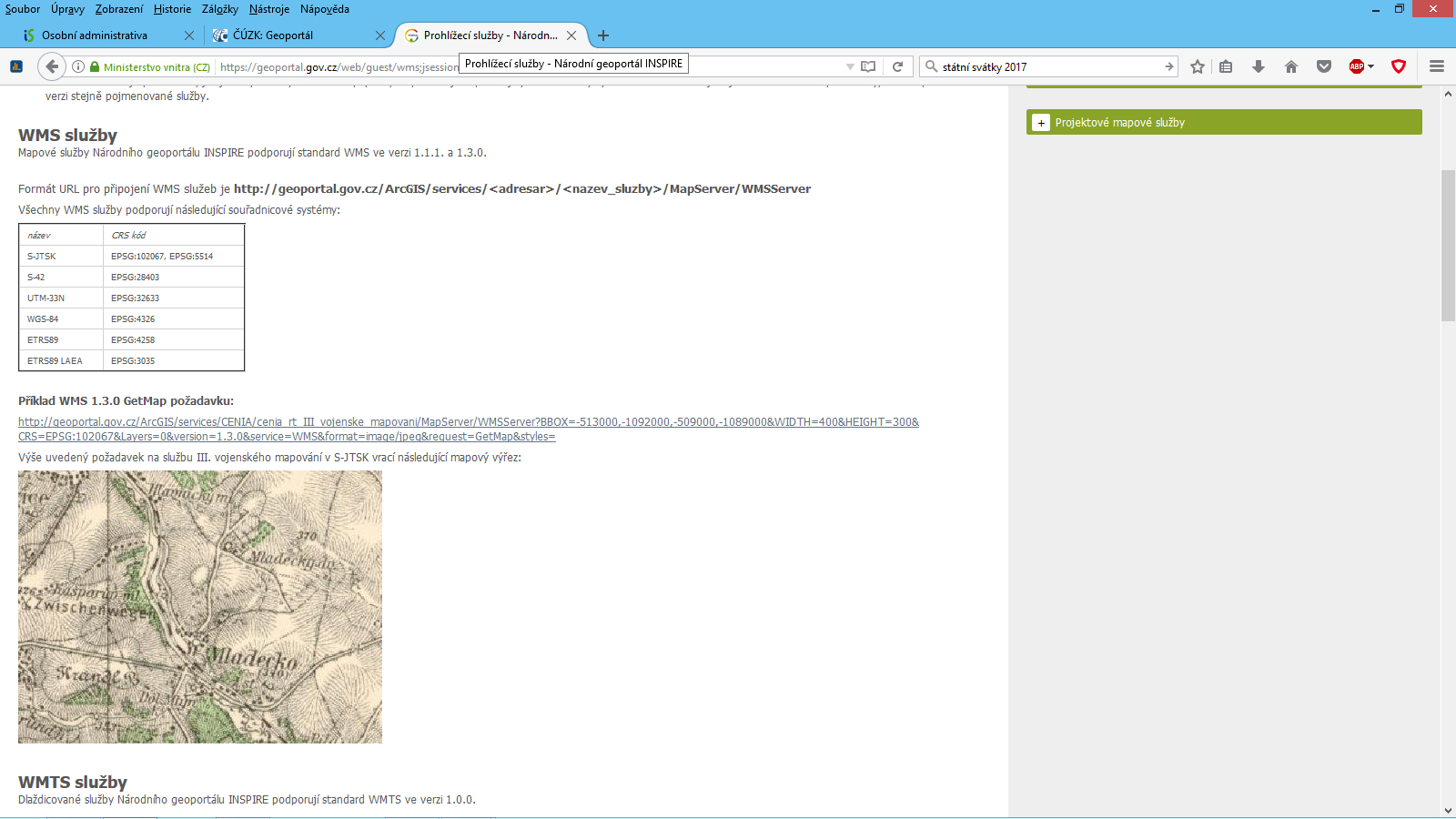 WMS - ČÚZK
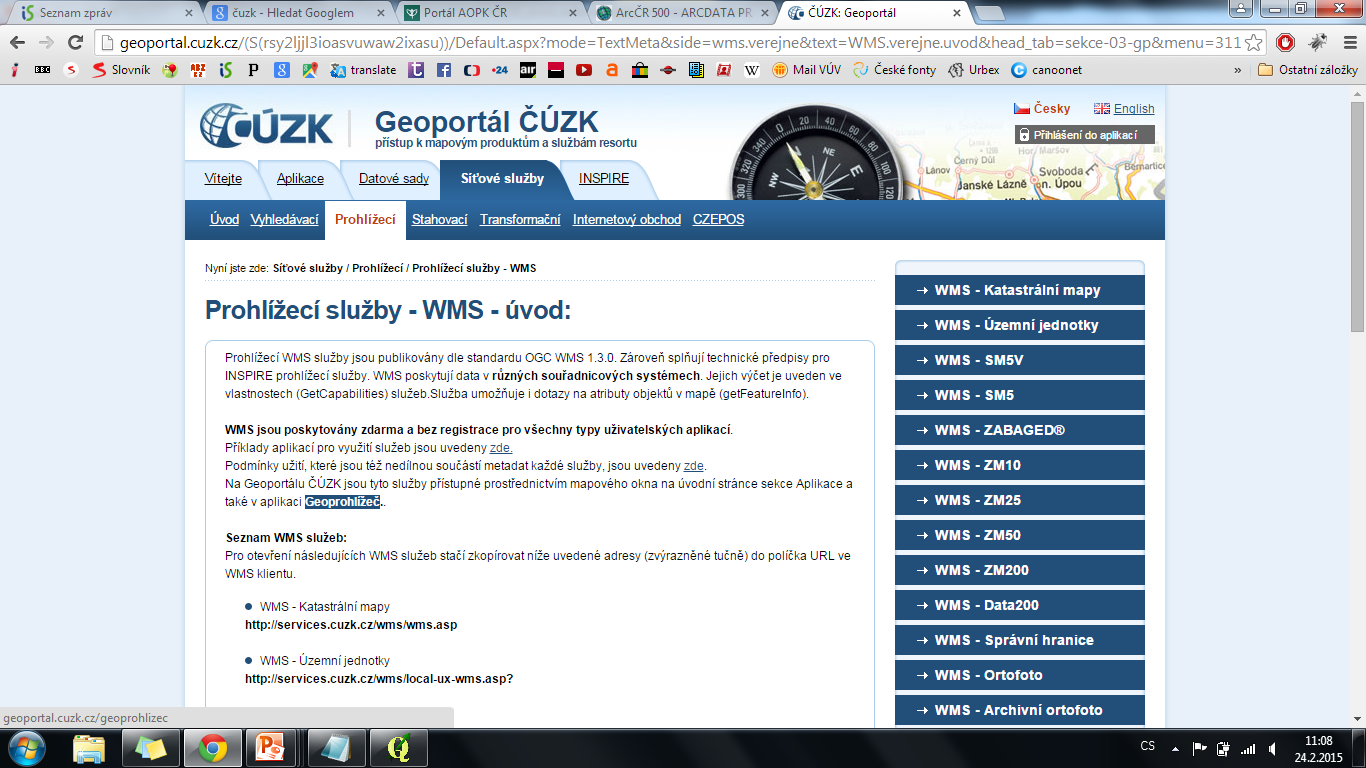 WMS - AOPK
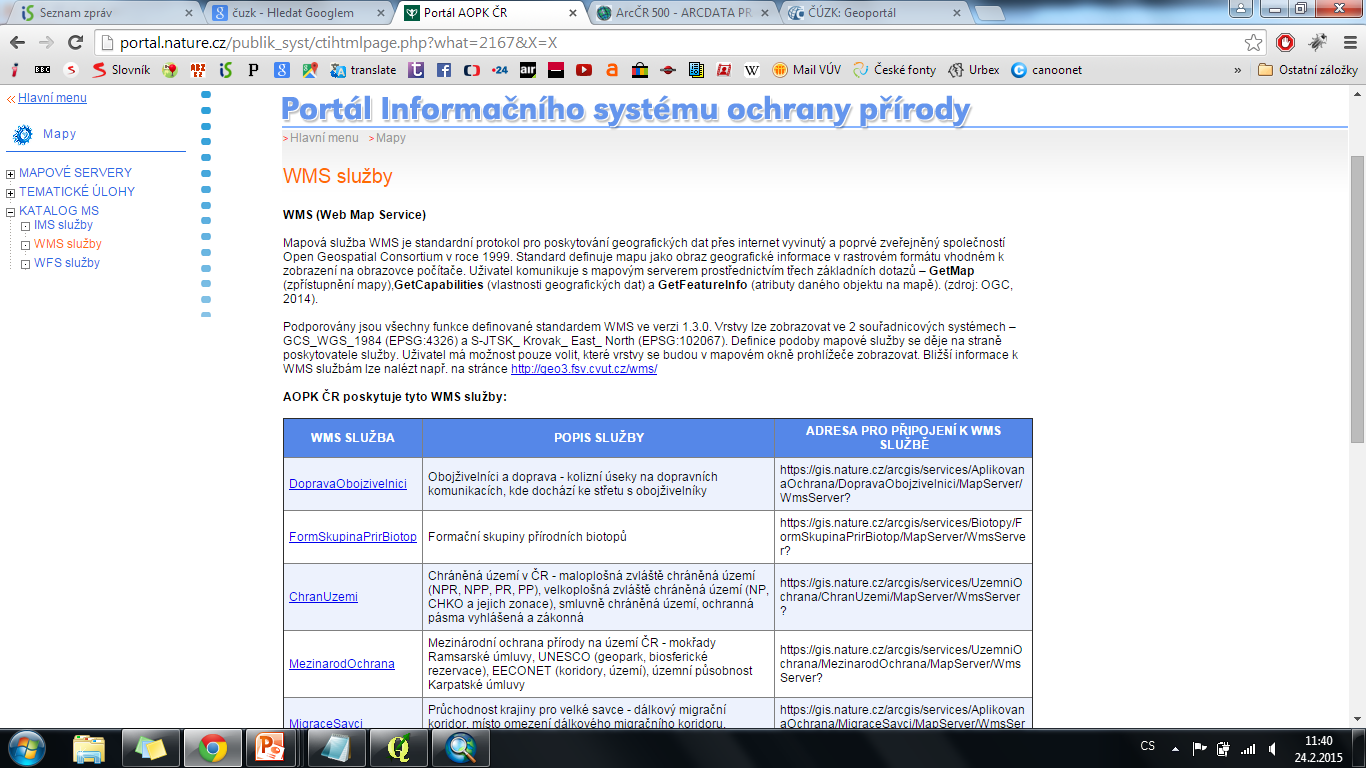 WMS - ČGS
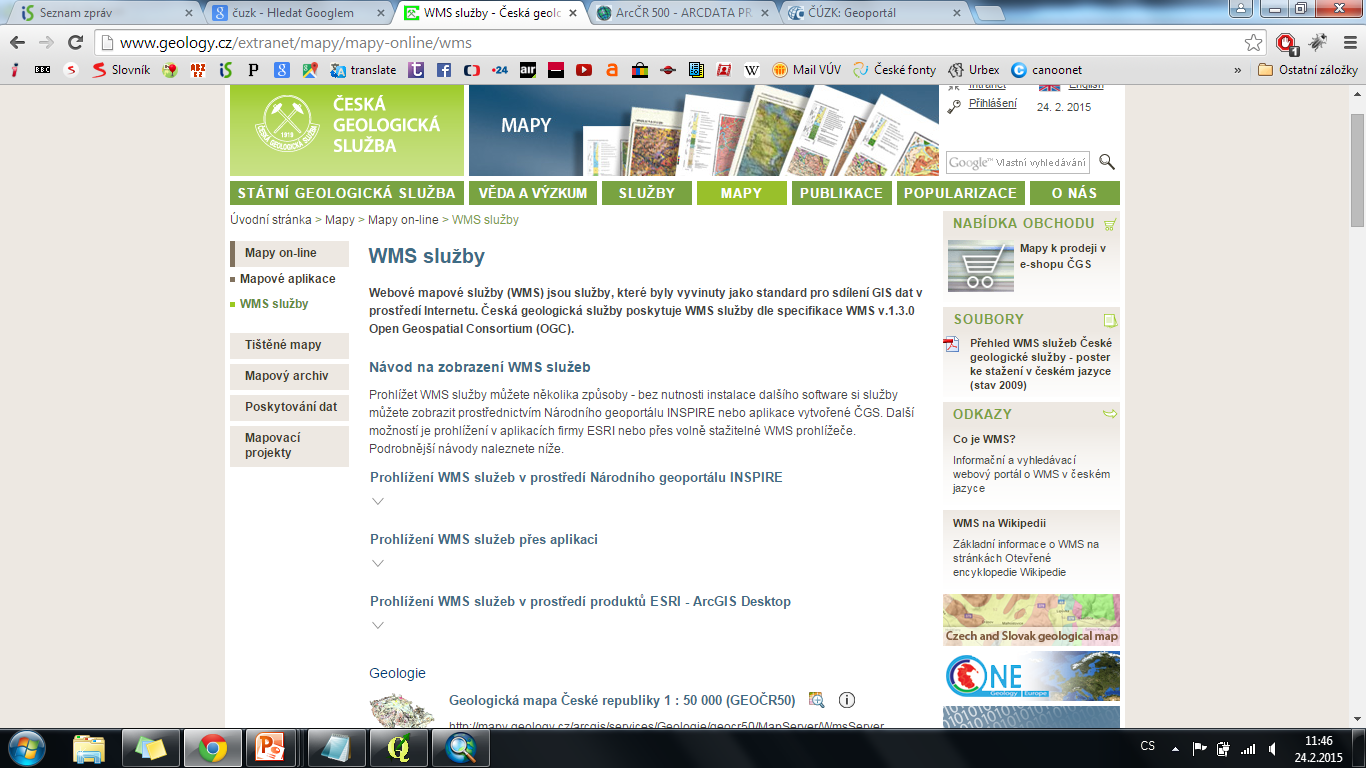 Legenda WMS služby
Často úplná – neodpovídá kartografickým požadavkům
 Raster s pevným rozlišením
 Potřeba úprav
WMS  v ArcGISu I.
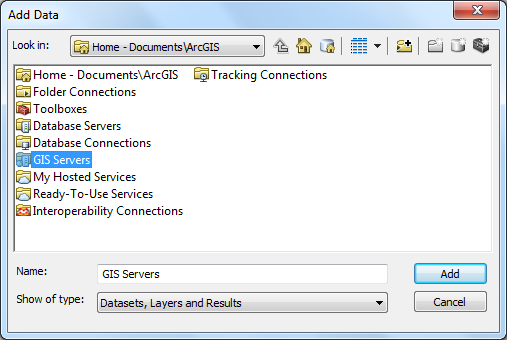 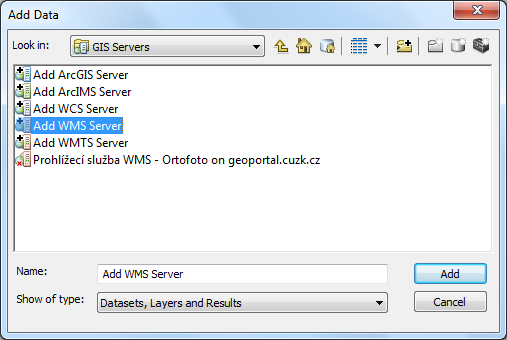 WMS  v ArcGISu II.
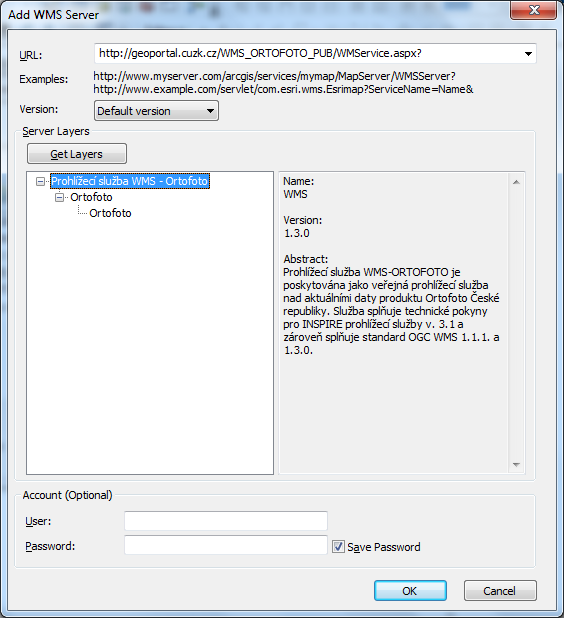 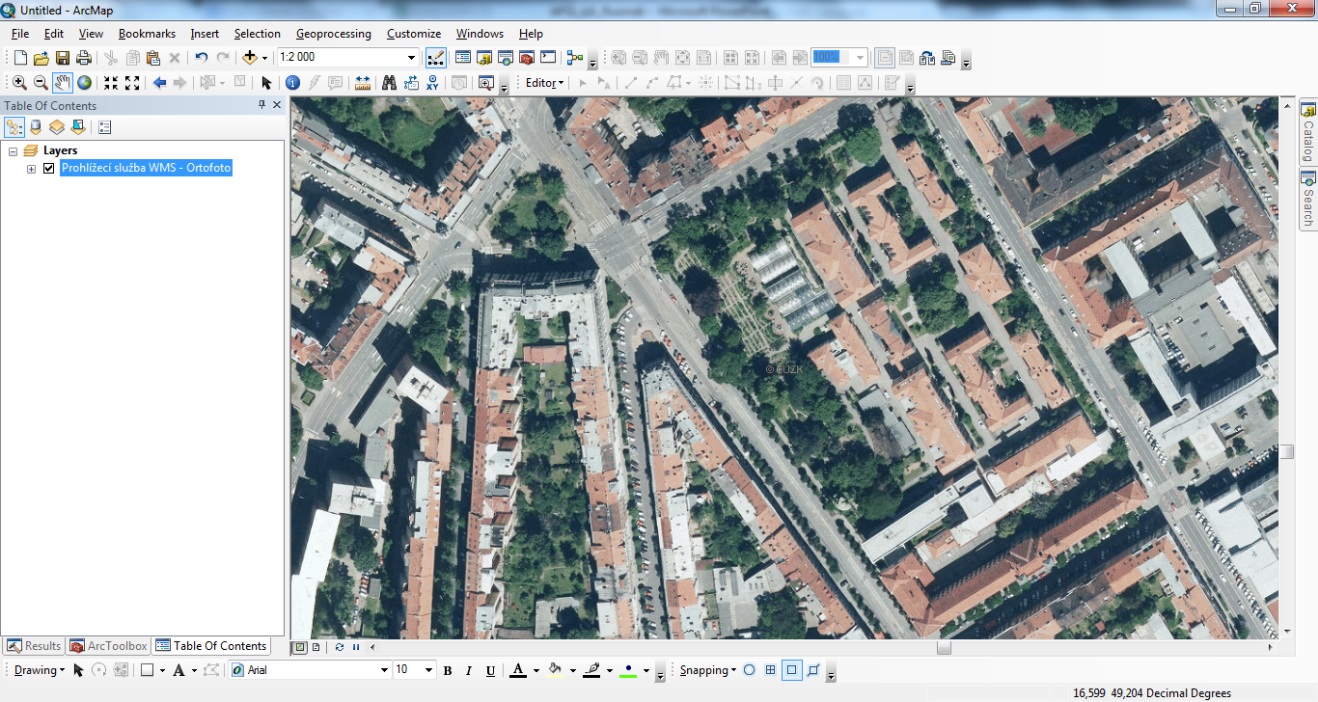 WMS  v QGISu I.
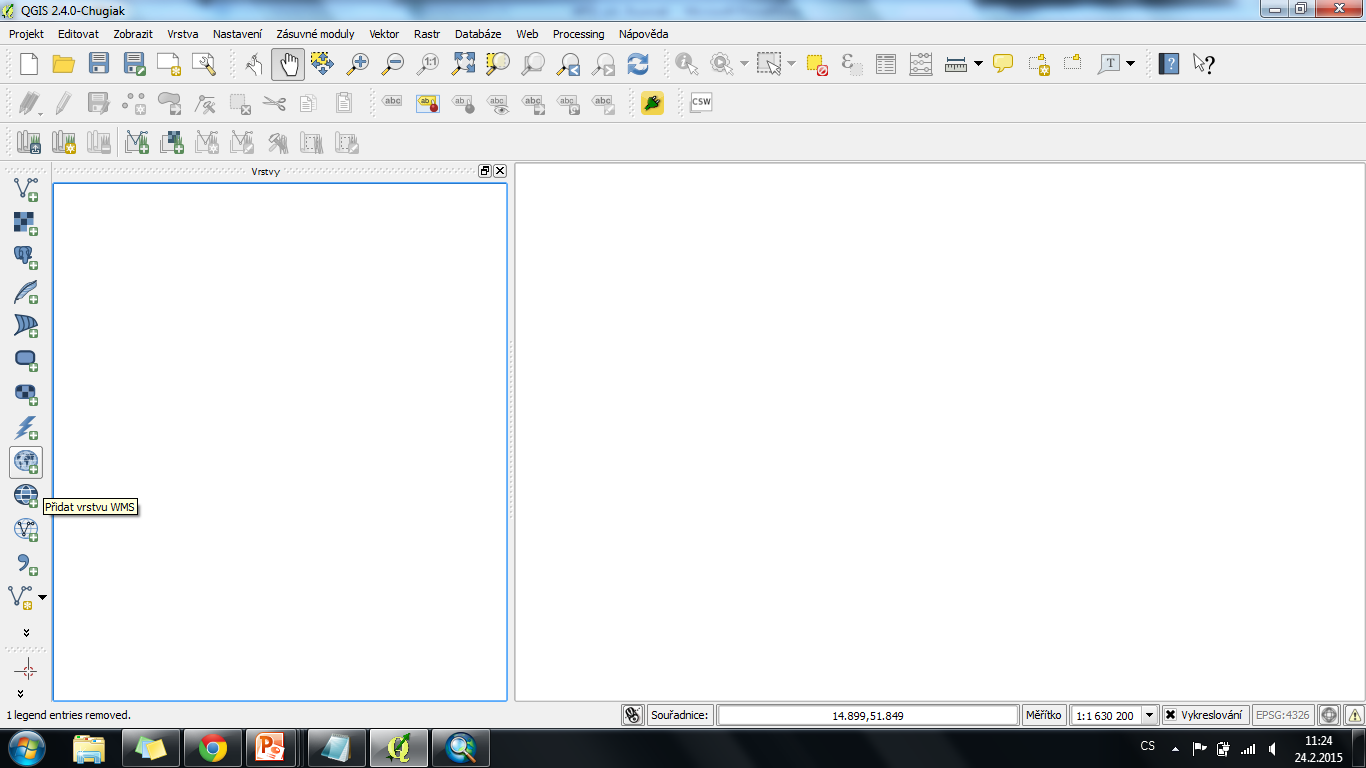 WMS v QGISu II.
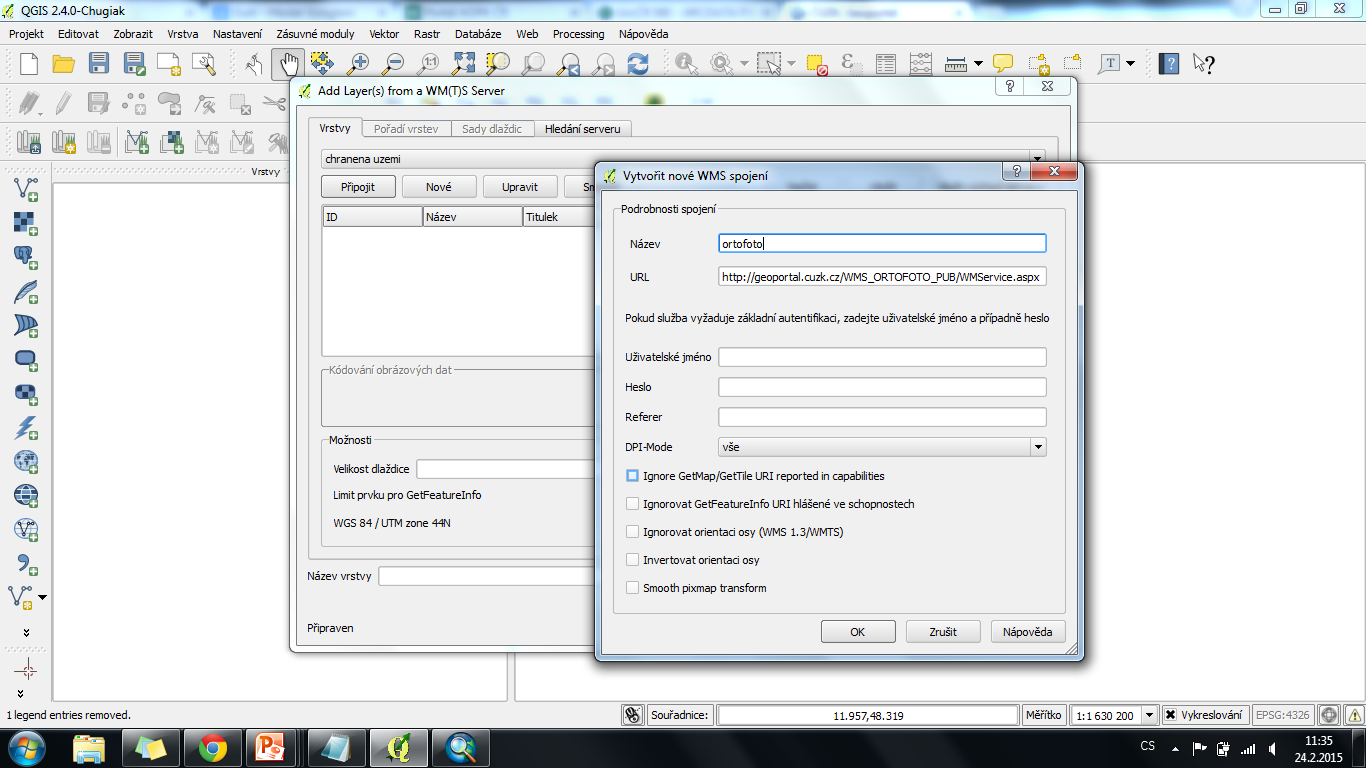 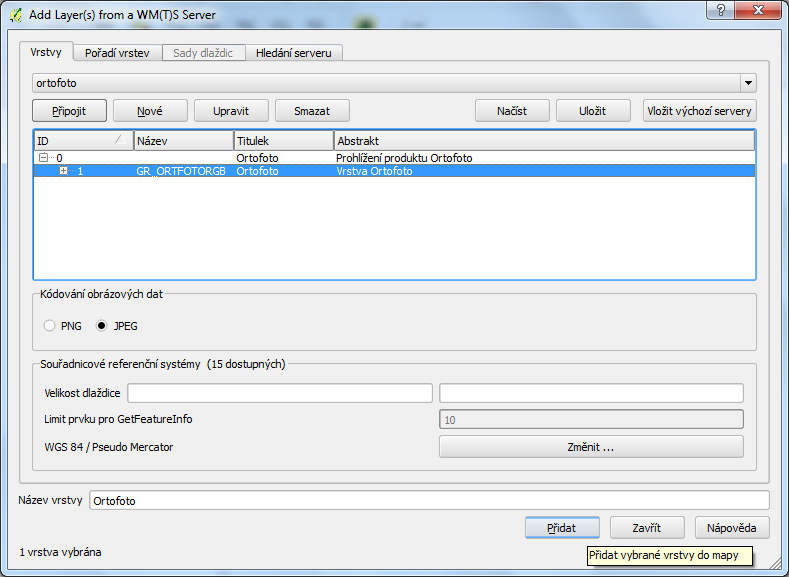 WMS v QGISu III.
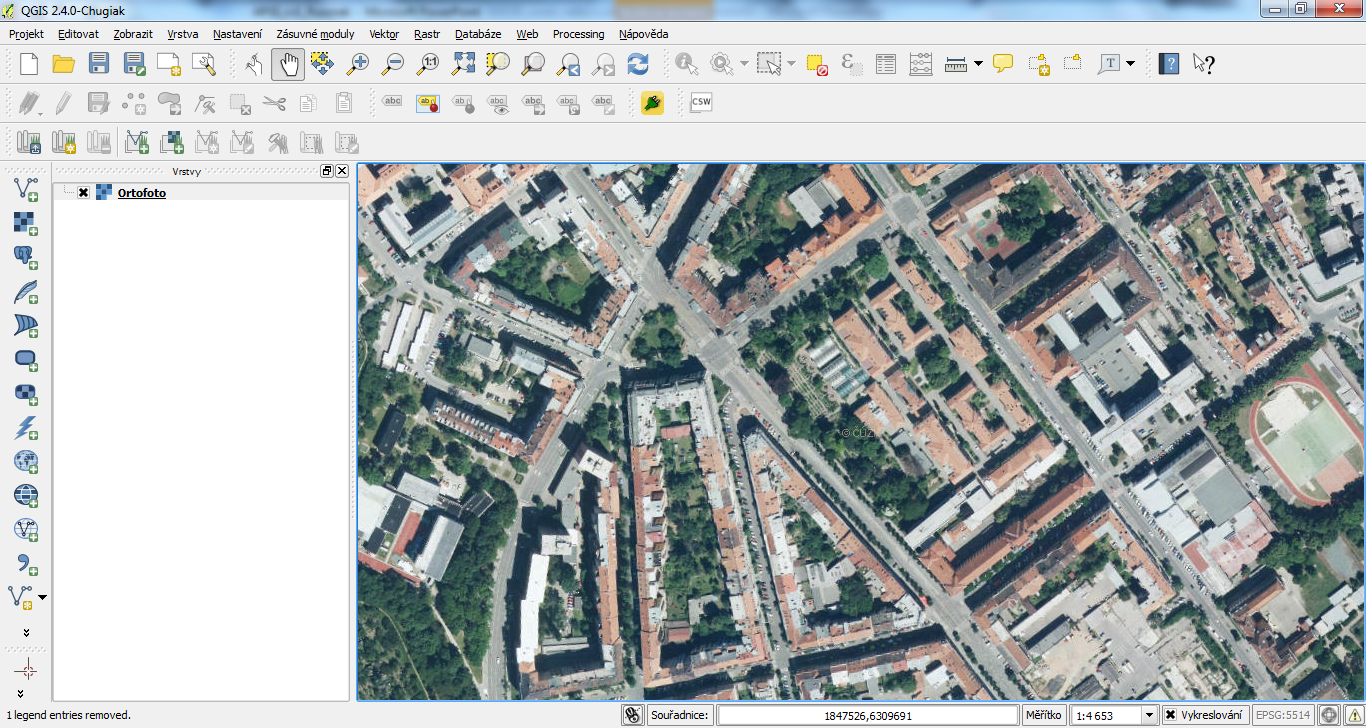 WFS (Web Feature Service)
On-line služba stahování dat
 Na rozdíl od služby WMS, která navrací data v rastrovém formátu, poskytuje WFS služba přístup k vektorovým geografickým datům ve formátu GML (Geography Markup Language).
 S daty lze nakládat jako s plnohodnotnou mapovou vrstvou.
WFS - software
Přímé stažení dat nebo připojení k datům (read only)


ArcGIS vs. QGIS

 Různé verze služby WFS (1.1, 2.0 ….)
    
WFS - ČÚZK
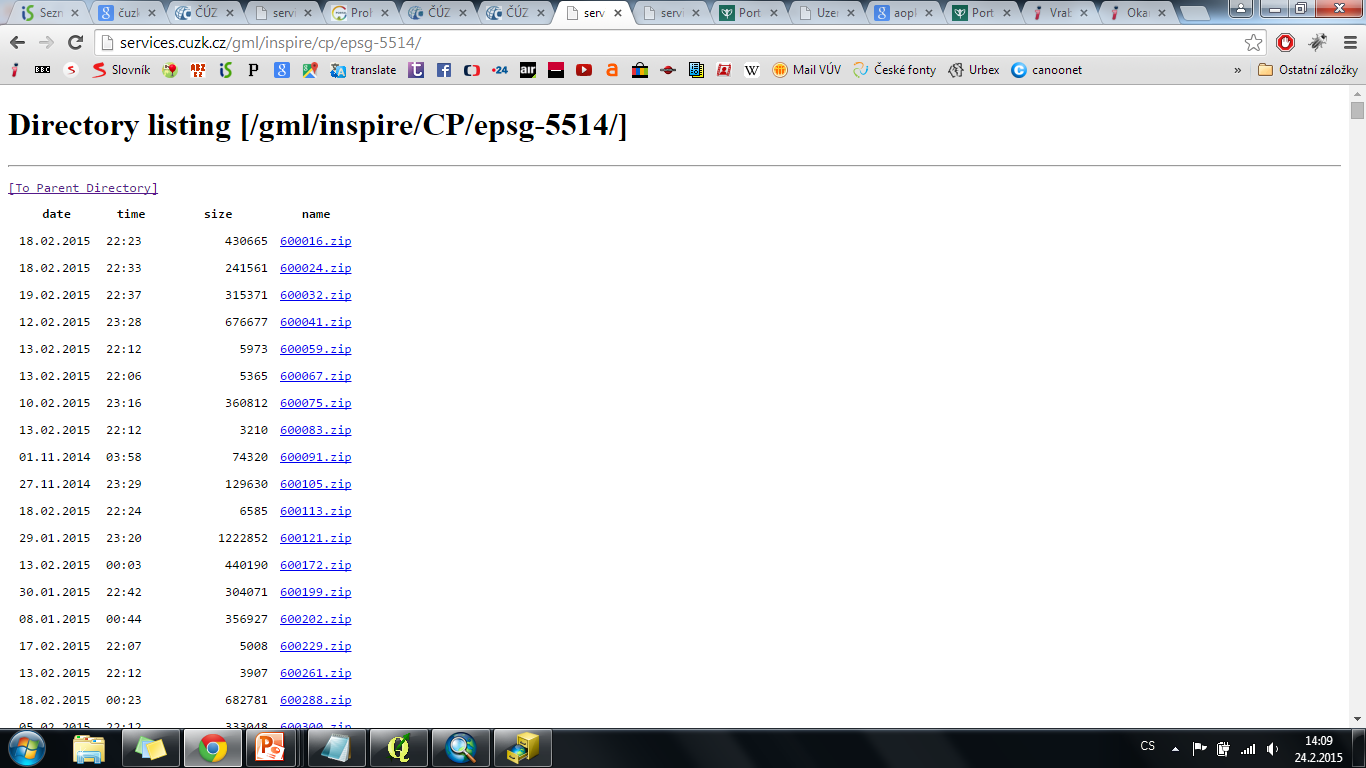 Vybraná témata (např. parcely) lze ve formátu GML stáhnout z webu ČÚZK.
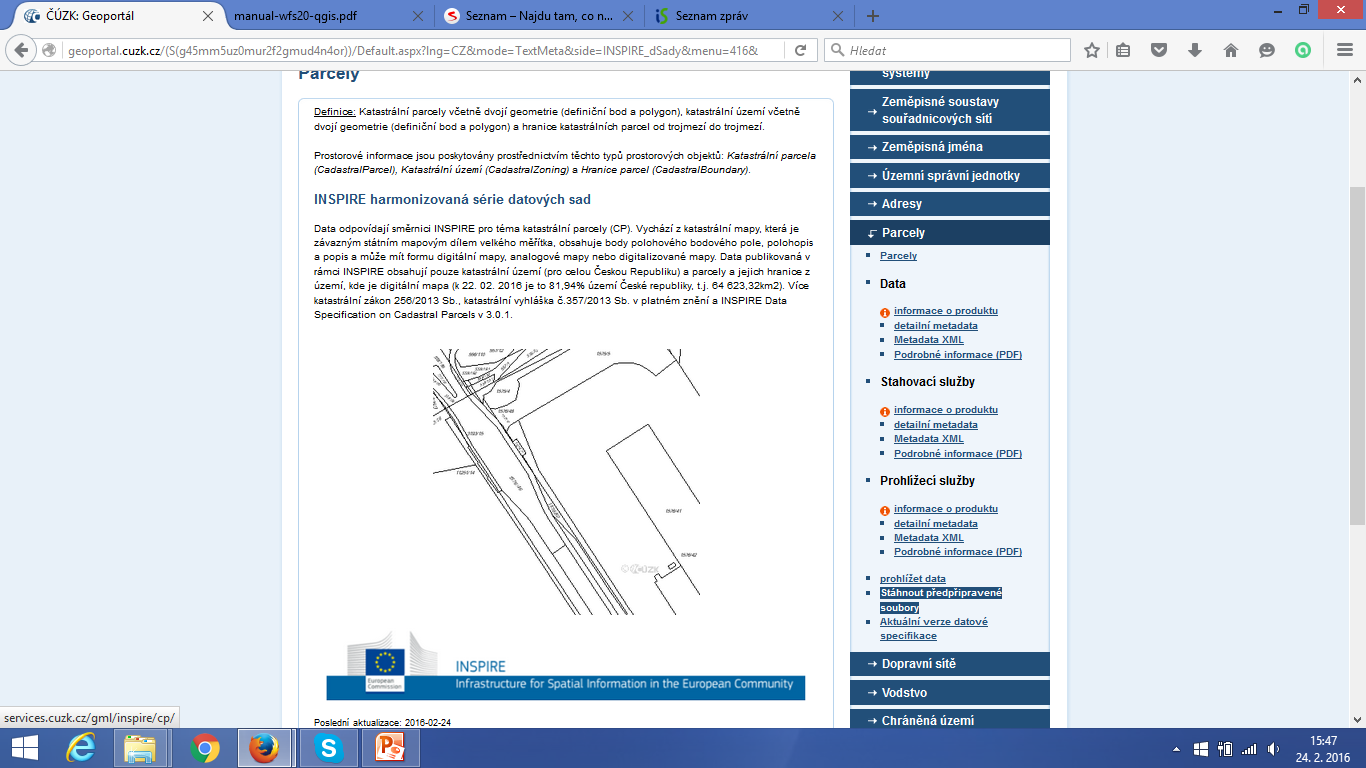 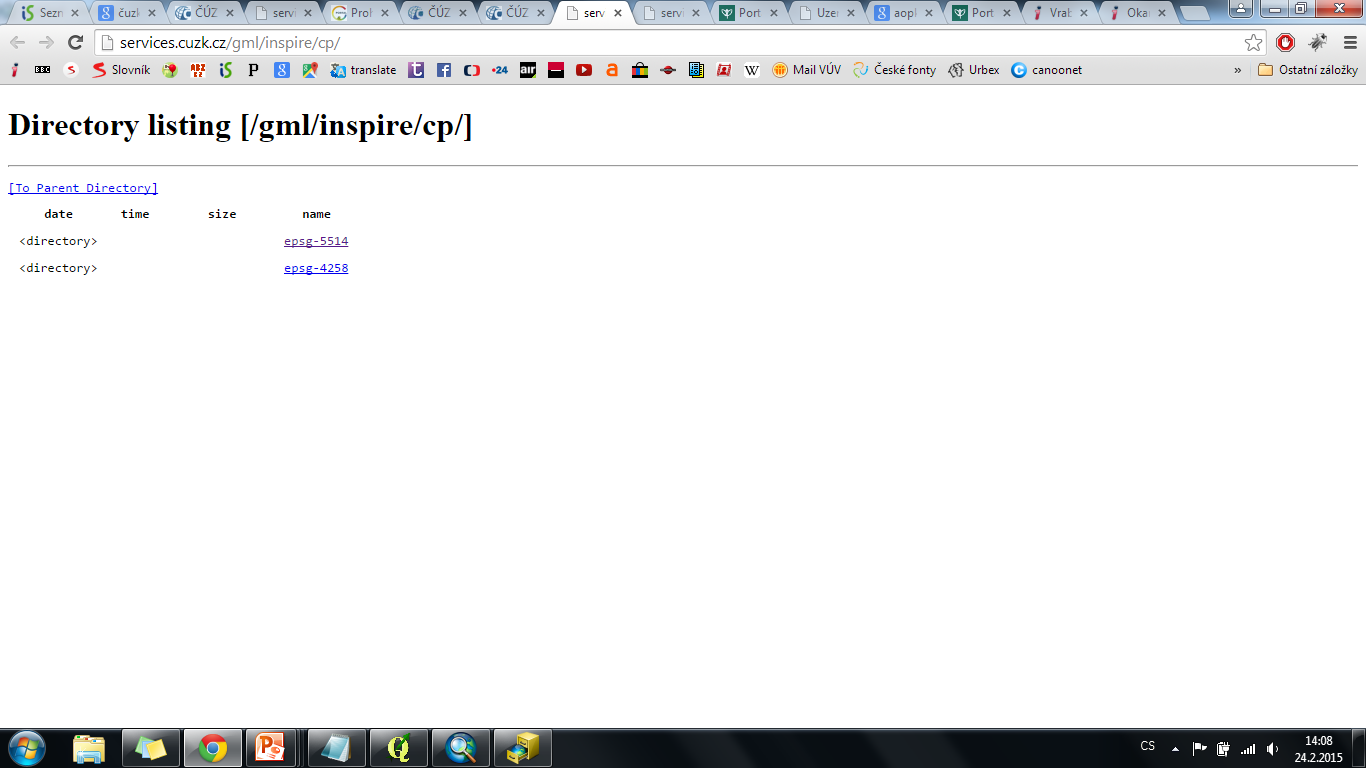 http://services.cuzk.cz/gml/inspire/cp/
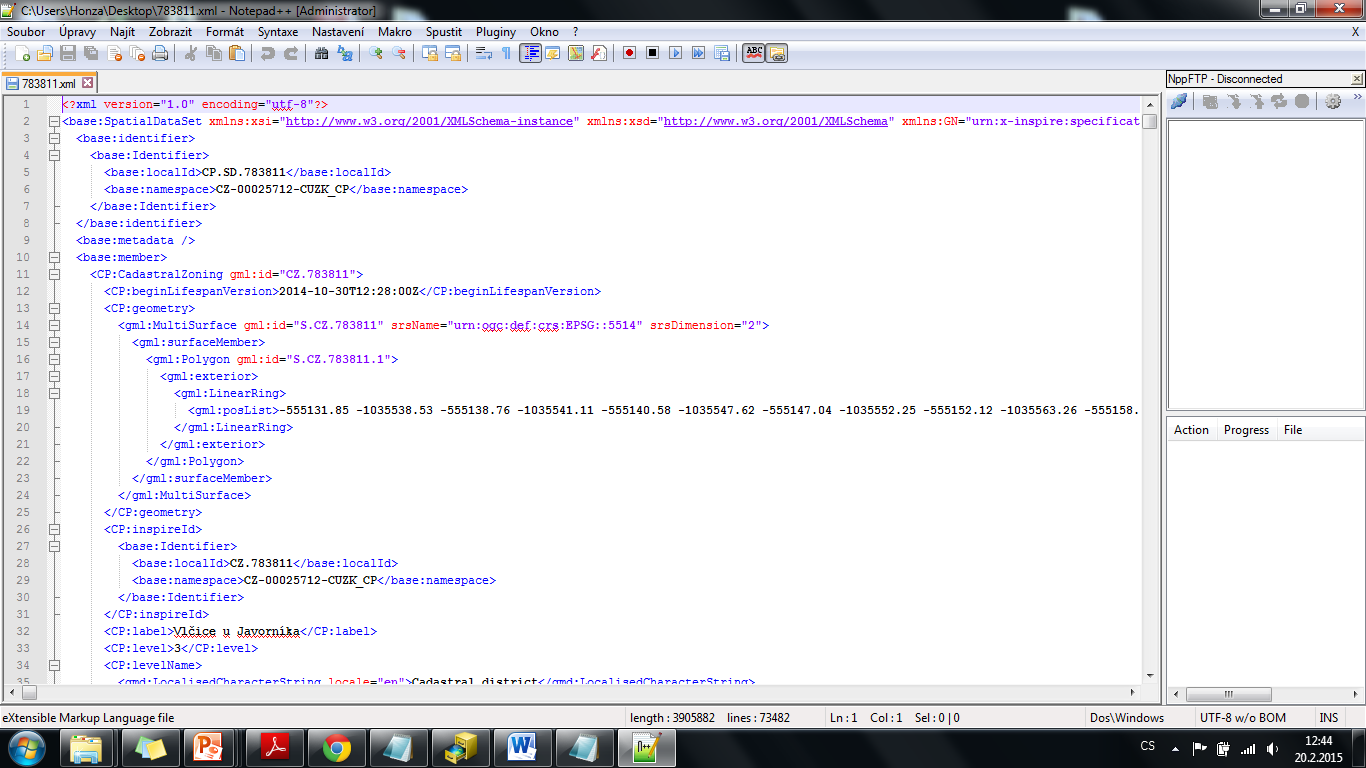 Otevření stažených dat v QGISu
V QGISu se GML nahraje stejně jako jiné vektorové vrstvy (např. SHP).
 Pro pozdější snazší manipulaci lze vrstvy do SHP vyexportovat .
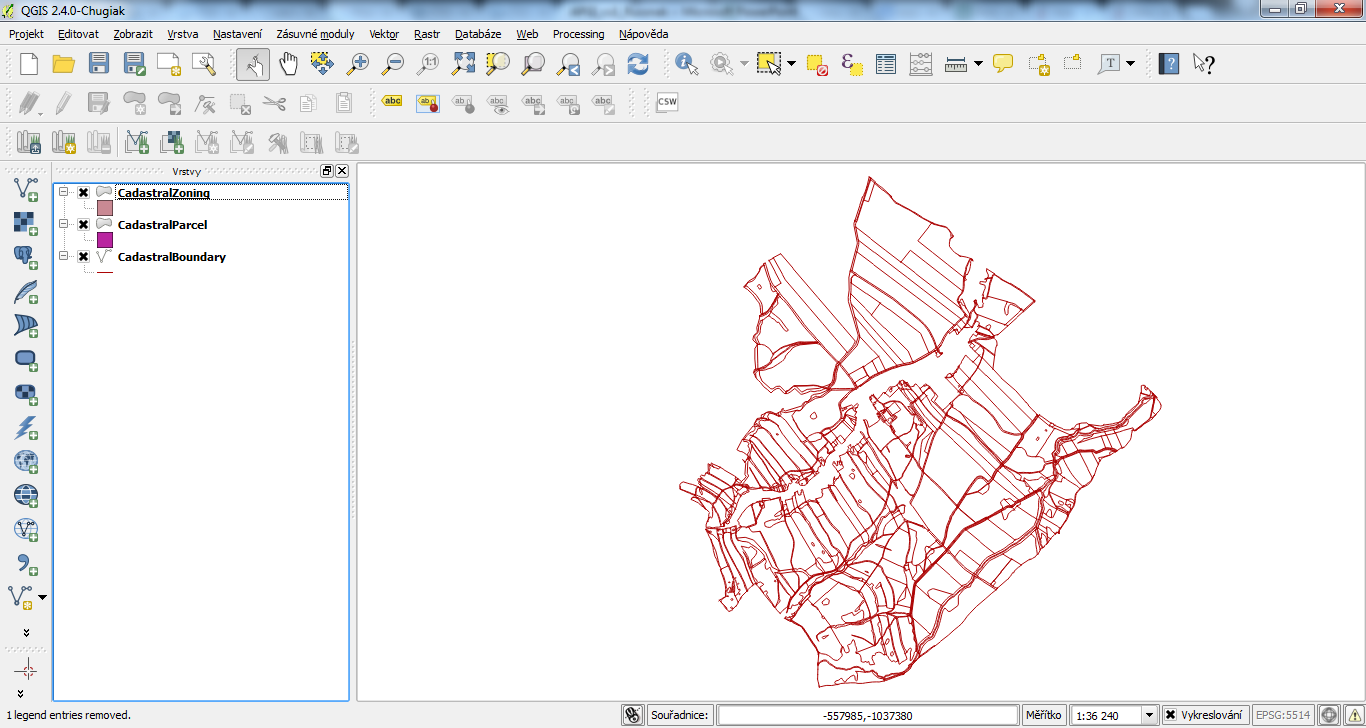 Připojení k WFS v QGISu
Pro připojení WFS verze 2.0 je nutné naistalovat plug-in
WFS verze 2.0 jsou např. služby poskytované ČUZK
Postup je uveden zde: http://services.cuzk.cz/doc/manual-wfs20-qgis.pdf

 WFS verze 1.0 lze načítat přímo do QGISu
Připojení k WFS v QGISu
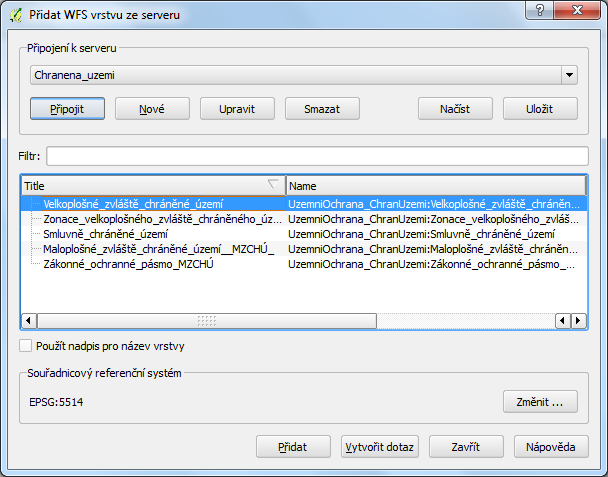 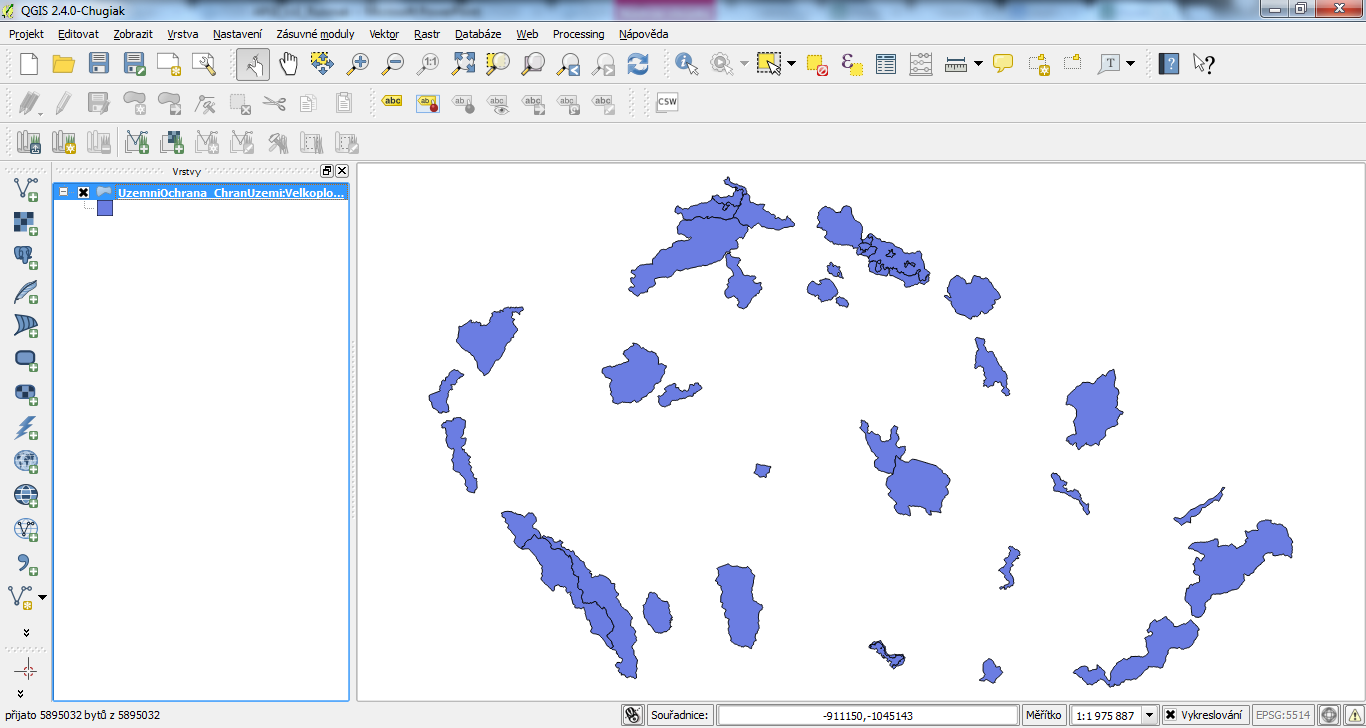 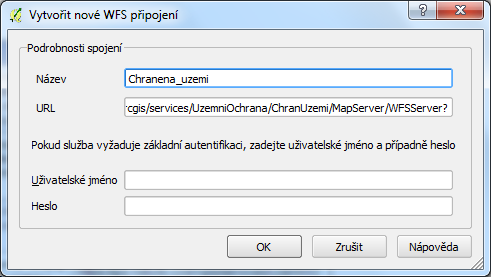 WFS v ArcGISu
Nutnost mít extenzi Data Interoperability (není přímo v ArcGIS Desktop)
 Je součástí ArcGIS MUNI licence (inet.muni.cz), ale při instalaci je nutné ručně zakliknout.
 Lze doinstalovat samostatně dodatečně.
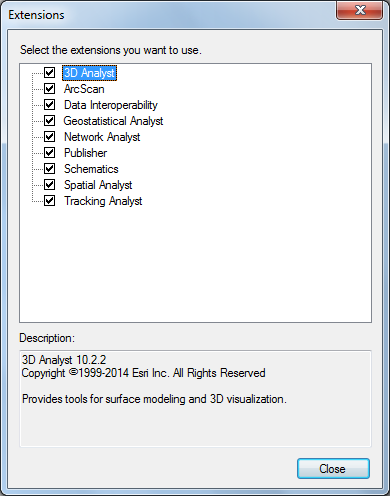 Otevření stažených dat z WFS v ArcGISu I.
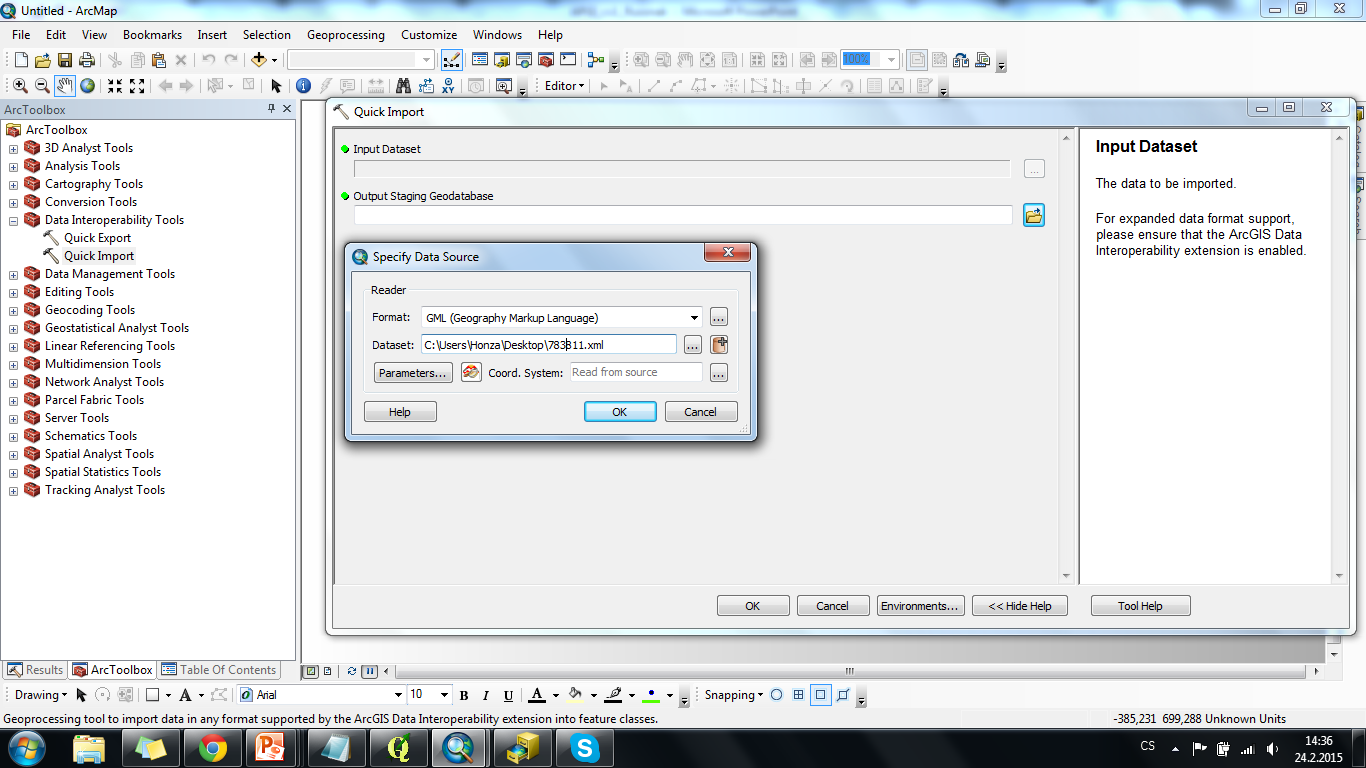 Otevření stažených dat z WFS v ArcGISu I.
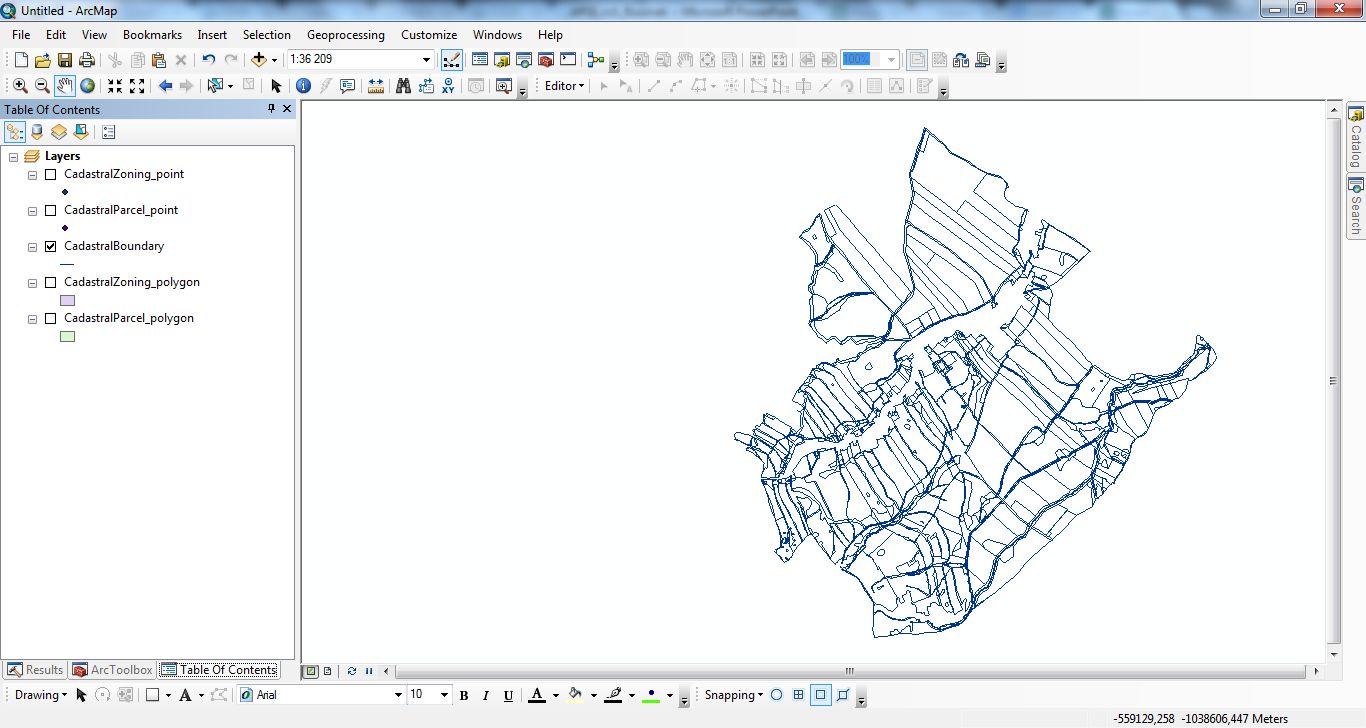 Připojení k WFS v ArcGISu I.
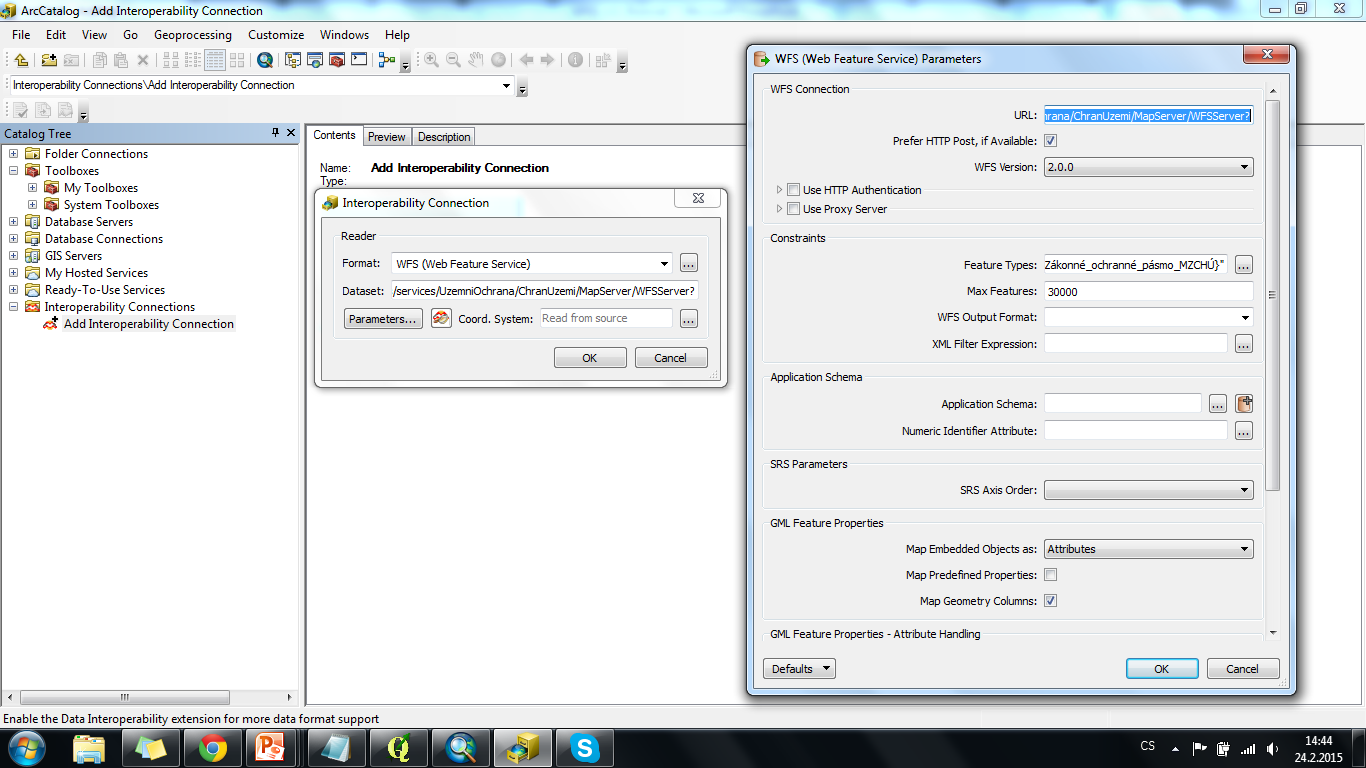 Připojení k WFS v ArcGISu II.
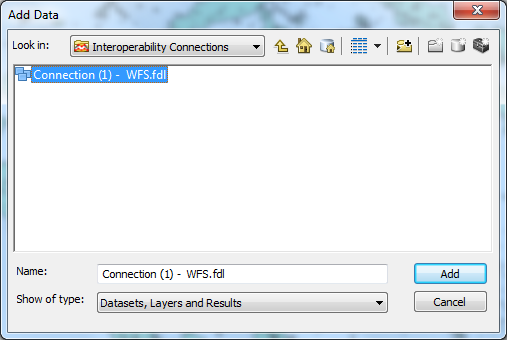 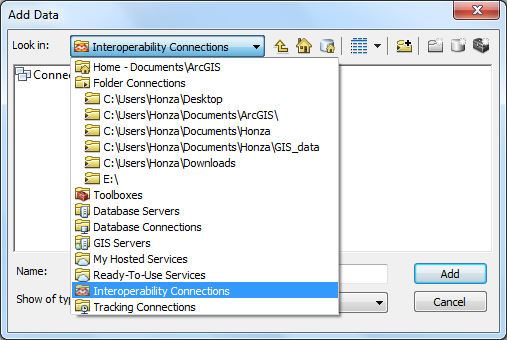 Ukázka - Otevření SHP vytvořeného v QGISU v ArcGIS
Testováno ve verzi 2.18.:
Otevřít GML nebo stáhnout WFS
Uložit tyto data jako CSV (uloží jen atributy)
Uložit tyto data jako SHP (geometrie + atributy)
SHP vrstvu editovat – např. smazat všechny sloupce v atributové tabulce kromě OBJECTID, uložit změny
Upravený SHP lze otevřít v ArcGISu

Otevírat SHP v ArcGISu když není zároveň otevřeno v QGISu